ЛАВСАН
Исполнили: Айтбекова А.
                                            Елтаева А.
                                        Ким В.
План
Общая характерестика 
Применение
Недостатки
Получение
Виды нитей лавсана
Вакуумные пакеты
Волокна ПЭТ
Полиэстровые пленки
Полиэтиле́нтерефтала́т (ПЭТФ, ПЭТ) — 
      
      термопластик, наиболее распространённый представитель класса полиэфиров, известен под разными фирменными названиями (см. Названия). Продукт поликонденсации этиленгликоля с терефталевой кислотой (или её диметиловым эфиром); твёрдое, бесцветное, прозрачное вещество в аморфном состоянии и белое, непрозрачное в кристаллическом состоянии. Переходит в прозрачное состояние при нагреве до температуры стеклования и остаётся в нём при резком охлаждении и быстром проходе через т. н. «зону кристаллизации». Одним из важных параметров ПЭТ является характеристическая вязкость определяемая длиной молекулы полимера. С увеличением присущей вязкости скорость кристаллизации снижается. Прочен, износостоек, хороший диэлектрик.
Исследования по полиэтилентерефталату были начаты в 1935 г. в Великобритании Уинфилдом (англ.) (англ. John Rex Whinfield) и Диксоном (англ. James Tennant Dickson), в фирме Calico Printers Association Ltd. Заявки на патенты по синтезу волокнообразующего полиэтилентерефталата были поданы и зарегистрированы 29 июля 1941 года и 23 августа 1943 года. Опубликованы в 1946 году.
В СССР был впервые получен в лабораториях Института высокомолекулярных соединений Академии наук СССР в 1949 году.
ПолиэтилентерефталатОбщиеХимическая формула(C10H8O4)n[1]Физические свойстваПлотность1.4 см³ (20 °C),[2] аморфный: 1.370 см³,[1] кристаллический: 1.455[1] г/см³Термические свойстваТемпература плавления> 250 °C,[2] 260[1] °CУдельная теплоёмкость (ст. усл.)1000[1] Дж/(кг·К)Теплопроводность (ст. усл.)0.15 Вт/(м·K),[3] 0.24[1] Вт/(м·K)Химические свойстваРастворимость в водепрактически нерастворим[2] г/100 млОптические свойстваПоказатель преломления1.57–1.58, 1.5750
Применения
В России полиэтилентерефталат используют главным образом для изготовления заготовок (преформ) различного вида, из которых затем изготавливаются (выдуваются после нагрева) пластиковые контейнеры различного вида и назначения (в первую очередь, пластиковые бутылки). В меньшей степени применяется для переработки в волокна (см. Полиэфирное волокно), плёнки, а также литьём в различные изделия. В мире ситуация обратная: большая часть ПЭТФ идет на производство нитей и волокон. Многообразно применение заготовок и Полиэтилентерефталата в машиностроении, химической промышленности, пищевом оборудовании, транспортных и конвейерных технологиях, медицинской промышленности, приборостроении и бытовой технике. Для обеспечения лучших механических, физических, электрических свойств РЕТ наполняется различными добавками (стекловолокно, дисульфид молибдена, фторопласт).
Полиэтилентерефталат относится к группе алифатически-ароматических полиэфиров, которые используются для производства волокон, пищевых плёнок и пластиков, представляющих одно из важнейших направлений в полимерной индустрии и смежных отраслях.
Область применения полиэфиров:
самое массовое из всех видов химических волокон для бытовых целей (одежда) и техники; 
ёмкости для жидких продуктов питания, особенно ёмкости (бутылки) для различных напитков; 
основной материал для армирования автомобильных шин, транспортерных лент, шлангов высоко давления и других резинотехнических изделий; 
чрезвычайно важный современный материал для носителей информации — основа всех современных фото-, кино- и рентгеновских плёнок; основа носителей информации в компьютерной технике (гибкие диски — дискеты, или «флоппи-диски»), основа магнитных лент для аудио-, видео- и другой записывающей техники; 
пластик для ответственных видов изделий в различных отраслях машиностроения, электро- и радиотехнике; 
листовой материал, прозрачный для солнечных лучей (в том числе и УФ) и устойчивый к воздействиям окружающей среды, используемый в сельском хозяйстве и строительстве.
Недостатки
Существенными недостатками ПЭТ-тары являются её относительно низкие барьерные свойства. Она пропускает в бутылку ультрафиолетовые лучи и кислород, а наружу — углекислоту, что ухудшает качество и сокращает срок хранения продукта. Это связано с тем, что высокомолекулярная структура полиэтилентерефталата не является препятствием для газов, имеющих небольшие размеры молекул относительно цепочек полимера.
Названия
Международный знак ПЭТ
В СССР полиэтилентерефталат и получаемое из него волокно называли лавсаном, в честь места разработки — ЛАборатории Высокомолекулярных Соединений Академии Наук. Аналогичные волоконные материалы, изготавливаемые в других странах, получили другие названия: терилен (Великобритания), дакрон (США), тергал (Франция), тревира (ФРГ), теторон (Япония), полиэстер, мелинекс, милар (майлар), Tecapet («Текапэт») и Tecadur («Текадур») (Германия) и т. д.
Пластики на основе полиэтилентерефталата называются ПЭТФ (в российской традиции) либо PET/ПЭТ (в англоязычных странах). В настоящее время в русском языке употребляются оба сокращения, однако когда речь идет о полимере, чаще используется название ПЭТФ, а когда об изделиях из него — ПЭТ.
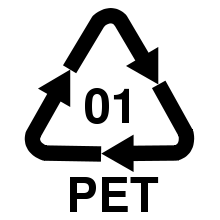 Получение
Вплоть до середины 1960-х годов ПЭТФ промышленно получали переэтерификацией диметилтерефталата этиленгликолем с получением дигликольтерефталата, и последующей поликонденсацией последнего. Несмотря на недостаток этой технологии, заключавшийся в её многостадийности, диметилтерефталат был единственным мономером для получения ПЭТФ, поскольку существовавшие в то время промышленные процессы не позволяли обеспечить необходимую степень чистоты терефталевой кислоты. Диметилтерефталат же, имея более низкую температуру кипения, легко подвергался очистке методом дистилляции и кристаллизации.
В 1965 году Аmoco Соrporation смогла усовершенствовать технологию, в результате чего широкое распространение получил одностадийный синтез ПЭТФ из этиленгликоля и терефталевой кислоты (TFK) по непрерывной схеме.
Еще бы нам не знать об этом, очень распространенном сегодня, синтетическом материале. Вещество, из которого он делается, применяется при изготовлении и одежды, и изоляционных материалов, и даже пластиковых бутылок и хирургических нитей. Особенно ценятся такие свойства лавсана, как упругость, износостойкость, устойчивость к кислотным и слабощелочным средам, совместимость с множеством тканей и его биологическая индифферентность.К слову об индифферентности: лавсановые нити – незаменимый помощник при хирургических операциях. Лавсан не вызывает отторжения в тканях организма и, что важно, не «усваивается» им. Так что «пришитые» хирургом ткани таковыми и остаются в течение всей жизни пациента после операции. Ни одна из «обыкновенных нитей» такими свойствами не обладает.А вещество, которому присвоили более простое в употреблении название лавсан, по-научному называется полиэтилентерфталатом (ПЭТ, ПЭТФ). Лавсаном полиэтилентерфталат и получаемое из него волокно назвали в честь места рождения – Лаборатории Высокомолекулярных Соединений Академии Наук. Аналогичные волоконные материалы, изготавливаемые в других странах, получили другие названия: терилен (Великобритания), дакрон (США), тергал (Франция), тревира (ФРГ), теторон (Япония), полиэстер, мелинекс, милар (майлар) и т. д.
.
Лавсан (полиэтилентерефталат)
Лавсан (полиэтилентерефталат) - представитель полиэфиров: 



Это продукт поликонденсации двухатомного спирта этиленгликоля HO-CH2CH2-OH и двухосновной кислоты - терефталевой (1,4-бензолдикарбоновой) HOOC-C6H4-COOH (обычно используется не сама терефталевая кислота, а ее диметиловый эфир).Лавсан является линейным жесткоцепным полимером. Наличие регулярно расположенных в цепи макромолекулы полярных сложноэфирных групп -О-СО- приводит к усилению межмолекулярных взаимодействий, придавая полимеру жесткость и высокую механическую прочность. К его достоинствам относятся также устойчивость к действию повышенных температур, света и окислителей.Формование прочных волокон на основе лавсана осуществляется из расплава с последующей вытяжкой нитей при 80-120 °С.
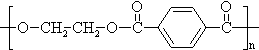 Что собой представляет лавсан
На сегодняшний момент лавсан является самым распространенным синтетическим материалом. Вещество, которое используется при его производстве, участвует потом как в изготовлении материала для одежды, так и для изготовления изоляционного материала, хирургических нитей и бутылок из пластика. Лавсан ценится больше всего за свои уникальные свойства – износостойкость, упругость, кроме того, лавсан прекрасно чувствует себя в кислотных и слабощелочных средах, а также имеет хорошую совместимость с большим количеством тканей и биологически индифферентен.У лавсана есть еще одно незаменимое свойство – способность выдерживать большие температуры и не деформироваться. Плавится лавсан при температуре свыше двухсот шестидесяти градусов, что гораздо выше, чем у веществ, теряющих свою форму уже при ста градусах. Нити из лавсана нашли свое применения в хирургии, поскольку ткани организма хорошо с ними взаимодействуют, не отторгая, как инородное тело, но и не растворяясь внутри тканей. Таким образом, после операции внешний вид швов не видоизменится, они не деформируются, что часто происходит с обычными хирургическими нитями.
Кстати, термин «лавсан» это не совсем верное название этого вещества, поскольку по научному оно называется – полиэтилентерфталат. Лавсаном этот материал и вещество стал называться в честь места своего рождения - Лаборатория Высокомолекулярных Соединений Академии Наук, то есть по первым буквам – «лавсан». Между прочим, лавсаном это вещество и материал из него называют только у нас, к примеру, в Великобритании это соединение называется терилен, в Америке – дакрон, французы называют лавсан тергалом, а в Германии его знают под названием тревира. Японцы тоже не остались в стороне, они называют лавсан тетороном. В общем, у этого материала на самом деле много различных прозвищ – милар, мелинекс, полиэстер, майлар, а все вместе это лавсан.
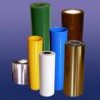 .
НИТЬ ПЛЕТЕНАЯ ПОЛИЭФИРНАЯ (LAVSAN)
Лавсан (Lavsan) – это торговое название волокна из полиэфира. Нити Полиэфир (Лавсан) – это нерассасывающийся шовный материал. Нити Полиэфир (Лавсан) предназначены для широкого использования в качестве лигатурного и шовного материала при различных оперативных вмешательствах.
Полиэфир (Лавсан) отличается рядом преимуществ: нить прочна, гибка, обладает отличными манипуляционными характеристиками, надежно держит узел. Полиэфир (Лавсан) биологически инертен, эластичен, реакция тканей на него минимальна. При этом плотное плетение нити Полиэфир (Лавсан, Lavsan) позволяет снизить шероховатость и фитильность материала. При наложении швов из нитей полиэфира (лавсана) предпочтительно использовать четыре узла параллельных (I=I=I=I) или перекрестных (IxIxIxI), имеющих наибольшую прочность и надежность. Полиэфир (Лавсан, Lavsan) не рекомендуется использовать при операциях на органах мочевыделительной и желчевыделительной системы из-за риска камнеобразования, а также в бактериально-контаминированных тканях.
Плетеные нити Полиэфир (Лавсан) выпускаются белого и зеленого цветов.
Лавсан
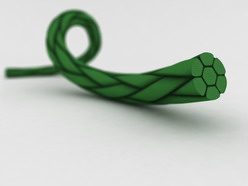 нить лавсановая (полиэфирная) плетеная




Аналоги:  Dacron (Дакрон), Mersilen (Мерсилен), Polyester (Полиэстер), Dagrofil (Дагрофил)
Состав: полиэтилентерефталат (полиэфир, лавсан) Цвет: зеленый, белыйРеакция тканей: минимальная
Преимущества: Нить прочна, гибка, удобна в манипуляциях, надежно держит узел. 
Показания: Широкая область применения для аппроксимации тканей и наложения лигатур. 
Противопоказания: Не рекомендована для использования при операциях на органах мочевыделительной и желчевыделительной системы (риск камнеобразования), а также в бактериально-контаминированных тканях. 
Особенности: Нить обладает фитильностью, капиллярностью и «пилящим» эффектом при прохождении через ткани.
Стерилизация: радиационная (R)
Терилен
Шовный материал ТЕРИЛЕН является медицинским хирургическим изделием, стерильный нерассасывающийся синтетического происхождения. Базовым элементом, из которого состоит нить, является макромолекула, образующаяся в результате поликонденсации терефталевой кислоты с этиленгликолем, имеющая структурную формулу: -(С10H8О4)n- Нить ТЕРИЛЕН - зеленого цвета (D&C Green № 6 – индекс цвета 61565) и белого натурального, получена плетением простейших волокон и покрыта силиконом.
Выпускается различной длины и калибров (USP/EP) как в версии свободной нити, так и в соединении с иглой из нержавеющей стали INOX различных размеров и форм. Более детальное описание находится в общем каталоге. Хирургический шовный материал ТЕРИЛЕН соответствует требованиям Европейской Фармакопеи для Хирургического синтетического шовного материала нерассасывающегося стерильного плетеного.
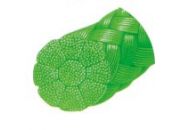 Нитки универсальные полиэфирные
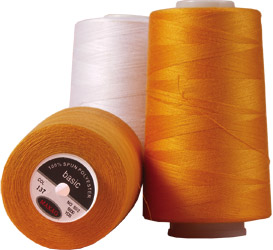 Нитки швейные универсальные торговой марки MAX BASIC™ – зарегистрированны фирмой МАГ на территории России. Они производятся из высококачественного сырья (100% полиэфирное волокно) на новейшем оборудовании с электронной очисткой. Метод соединения концов без узлов предполагает выпускать нити равномерные по толщине. Специальная обработка силиконом (5%) позволяет использовать их на современном высокоскоростном швейном оборудовании.Нитки соответствуют международному стандарту ISO 9001:2000.Оптимальное соотношение качества и цены удовлетворит самого взыскательного потребителя.Нитки швейные универсальные торговой марки 40/2 IDEAL™ выпущены для использования на бытовых швейных машинах. Нитки швейные универсальные MAX BASIC™ - сплетены в 2 сложения и имеют правую крутку. Представлен широкий ассортимент – по толщине и по назначению.
Армированные нитки
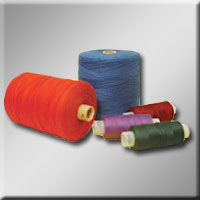 ЛЛ, ЛХ - (лавсан+лавсан, лавсан+хлопок) армированные швейные нитки производятся путем соединения стержня из полиэфирной комплексной нити и оплетки из хлопчато-бумажного или полиэфирного волокна. ЛШ - (полиэстр 100%) полиэфирные швейные нитки из штапельного волокна. Л - (полиэстр 100%) полиэфирные швейные нитки из комплексных полиэфирных нитей. К - (капрон 100%) полиамидные швейные нитки из комплексных полиамидных нитей.
Вакуумные пакеты
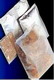 Полный вакуум: какие пакеты защитят продукты от воздуха
Впервые они появились в Европе в середине 60-х. Вакуумные пакеты тогда сразу снискали себе бешеную популярность. Да и сегодня этот вид упаковки по праву считается самым надежным по части длительного хранения продуктов питания. Есть у вакпакетов и другие преимущества: упакованный таким образом товар гораздо легче складировать, а благодаря прозрачности, продукт может быть преподнесен в более выгодном свете.
ООО "СмартПласт"
Кирилл КОВАЛЕВ, коммерческий директор ООО "СмартПласт": "Изначально лавсановый слой в вакпакетах от российских производителей был именно 19 микрон. Так, еще в начале 90-х первый крупный завод в Дмитрове начал производить вакуумные пленки на основе 19-ти микронного лавсана, и продукция этого завода положила начало эры вакуумных пакетов pоссийского производства… Но времена изменились, и, желая обогнать конкурентов по цене, появившиеся новые производители снизили толщину лавсана до 12 микрон. Совсем недавно наша компания стала производить вакпленку с прежней толщиной в 19 микрон, а для того, чтобы не увеличивать отпускную цену, мы уменьшили толщину полиэтиленового слоя, которым ламинируется этот лавсан. Ведь по результатам нашего маркетингового исследования обнаружилось, что основной сектор упаковываемых под вакуум продуктов составляют продукты питания сравнительно небольшого веса до 1-2кг: мясные, рыбные нарезки, кусковая продукция, закуски к пиву. Соответственно, для прочности пакета, а также его шва, можно легко обойтись меньшей толщиной полиэтиленового слоя. Ну а для крупногабаритных упаковок мы по-прежнему поставляем на рынок толстую плёнку, но с 12-микронным лавсановым слоем, хотя не исключено использование 19-ти микронного лавсана и в них".
Еще один небольшой "минус" лавсана – его хрупкость. Развакуумация происходит при неправильной запаковке продуктов, когда торчащая рыбная или мясная кость может нарушить барьерные свойства пакета. Также «разрушить» лавсан могут края мелких полипропиленовых упаковок, завакуумированных в лавсан крупными партиями. Именно с такой проблемой столкнулись представители Вооруженных сил Российской Федерации, получив, ввиду нового предписания Правительства РФ, вступившего в силу с 2006 года, комплекты армейских пайков, запакованных в лавсановую пленку с целью увеличения срока годности продуктов.
Волокна ПЭТ
Во всем мире из полиэтилентерефталата в основном изготавливают полиэфирные волокна, такие как терилен и лавсан, нити. Россия пускает ПЭТ на производство волокон всего лишь 2%, если судить в мировом масштабе, в то время, когда весь мир имеет показатель в 68%.В производстве ПЭТ появился в 60-е годы двадцатого века. Первоначально полиэтилентерефталат использовали только при изготовлении текстиля. За все это время спрос на ПЭТФ с каждым годом растет, особенно в развитых странах. Рыночный рост полиэфирных нитей и волокон неумолимо растет, а значит вверх идет и спрос на ткани, которые изготавливаются из этих нитей. Почему же так быстро растет спрос на ткани из ПЭТ? Объясняется это тем, что полиэтилентерефталат имеет низкую себестоимость, по отношению к другим видам волокон. Еще свою популярность ПЭТ завоевал благодаря своим исключительным свойствам, многие отрасли развернули свой взор именно на ПЭТФ. Полиэтилентерефталат не уступает полиамиду в удлинении и прочности, светопропускаемость ПЭТ лучше, чем все у того же полиамида. Формоустойчивость ПЭТФ гораздо выше, чем у природного волокна шерсти, которая является чемпионом по формоустойчивости среди натуральных волокон. Полиэтилентерефталат обладает большой термостойкостью и малой гигроскопичностью, это огромный плюс в производстве тканей.
Полиэстровые пленки
Полиэстровые пленки бывают:
ОПЭТ – тонкие пленки имеют одну ориентацию, они нужны для электроизоляции кабелей, а так же при изготовлении пленочных кондиционеров. РЕТ пленки. Они обладают таким свойством, имея малую толщину, пленки обладают большим сопротивлением для прокола. Постепенно такие пленки уходят с рынка, так как из них изготовляются аудио и видео ленты, а так же фотопленки. Все эти товары со стремительностью вытисняют с рынка цифровые технологии. Из полиэтилентерефталата так же изготавливают двуосноориентированные БОПЭТ пленки. Она очень тонкая - до 4 мкм, имеет гораздо больший уровень сопротивления к проколу. Увидеть ее можно в виде гибкой упаковки для различных соусов, в том числе и для майонеза, для разных морепродуктов и рыбы, насыпных товаров бытовой химии, молока, кофе, пельменей, специи, кондитерские изделия и многого другого. БОПЭТ пленка, в настоящее время, полностью заменила пленку ОРЕТ. Термоусадочные этикетки, производство окошек для конвертов и упаковки используют ПЭТ-G пленку. Существует аморфная пленка А-ПЭТ. Она применяется для термоформованной упаковки. Плюсами А-ПЭТ пленок являются: огромная устойчивость к низким температурам и высокая ударопрочность. Эти факторы определили сферы использования А-ПЭТ пленок. Они применяются для изготовления конфет и коррексов, для упаковки замороженных продуктов – полуфабрикатов, фруктов, мороженного, овощей и тому подобному.Полиэстровая пленка устойчива к высоким температурам, из-за этого в автоматах не удается предать ее термосварке. Пленка из полиэтилентерефталата применяется только в производстве ламината. ПЭТФ пленка устойчива к жирам и не имеет запаха, ПЭТ пленка обладает одним очень хорошим свойством: она имеет высокую газонепроницаемость. При толщине в 12 мкм прочность к разрыву и проколу очень высокая, и составляет 1500 кг/см2. Приведем, к примеру, полиэтилен с низкой плотностью, который имеет показатель всего 150 кг/см2.
Список использованной литературы:
Э. Гроссе, Х. Вайсмантель. Химия для любознательных. 1987 г.
В.Г. Жиряков. Органическая химия. 6-е изд., М. : «Химия», 1987 г.
Кукин Г.Н., Соловьев А.Н. Тестильное материаловедение.
Энциклопедия